Бюджет для граждан на основе решения Думы Кожевниковского района
 № 134 от 30.05.2017г.
«Об исполнении бюджета Кожевниковского района за 2016 год»
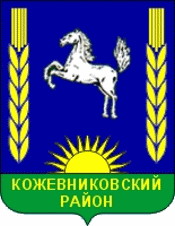 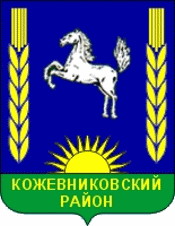 Раздел I:
 Общие сведения об итогах исполнения местного бюджета в 2016 году
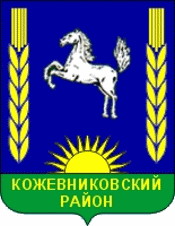 ОБЩИЕ СВЕДЕНИЯ ОБ ИТОГАХ ИСПОЛНЕНИЯ МЕСТНОГО БЮДЖЕТА
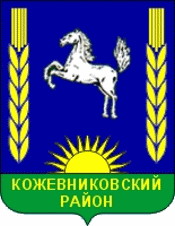 Основные приоритеты при исполнении местного бюджета за 2016 год
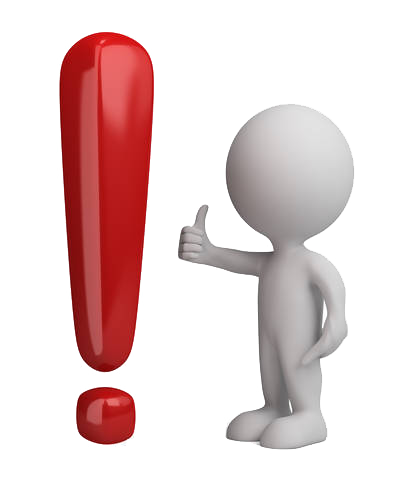 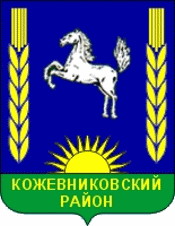 Доходы бюджета
Доходы бюджета – это безвозмездные и безвозвратные 
поступления денежных средств в бюджет
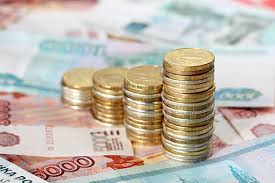 Доходы бюджета
Налоговые доходы
Неналоговые доходы
Безвозмездные поступления
Поступления от уплаты налогов, установленных Налоговым кодексом Российской Федерации, 
например:

Налог на доходы физических лиц
Налоги на совокупный доход
Акцизы
Государственная пошлина
Другие налоги
Поступления от уплаты других пошлин и сборов, установленных законодательством, а также штрафов за нарушение законодательства
например:

Доходы от использования муниципального имущества и земли
 Штрафные санкции
Плата за негативное воздействие на окружающую среду
Поступления от других бюджетов бюджетной системы (межбюджетные трансферты), организаций, граждан
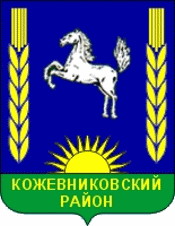 Виды безвозмездных поступлений местного бюджета
Межбюджетные трансферты – это денежные средства, перечисляемые 
из одного бюджета бюджетной системы Российской Федерации другому
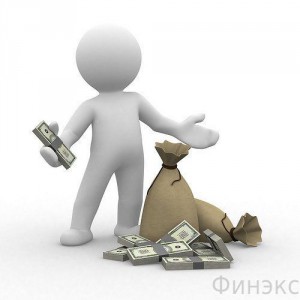 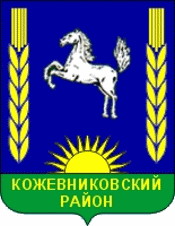 Раздел II:
Cведения об исполнении бюджета по доходам
ОСНОВНЫЕ ПАРАМЕТРЫ КОНСОЛИДИРОВАННОГО БЮДЖЕТА за 2015-16 годы (тыс. руб.)
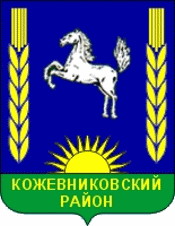 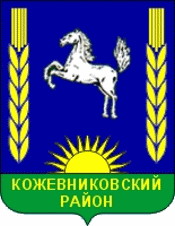 ОСНОВНЫЕ ПАРАМЕТРЫ РАЙОННОГО БЮДЖЕТА муниципального образования «Кожевниковский район» за 2015-16 годы (тыс. руб.)
ИСПОЛНЕНО 
в 2016 году
ИСПОЛНЕНО 
в 2015 году
УТОЧНЕННЫЙ ПЛАН 2016 года
659 702
646 875
655 103
ДОХОДЫ
РАСХОДЫ
645 796
684 455
664 873
+13 906
-37 580
-9 770
БАЛАНС (дефицит-
профицит+
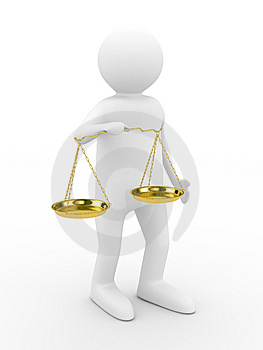 Доходы районного бюджета за 2016 год
655 103 тыс. руб.
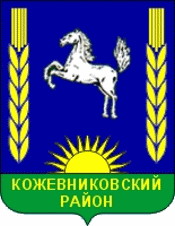 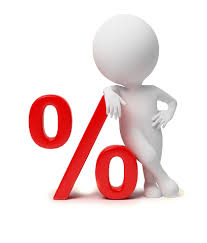 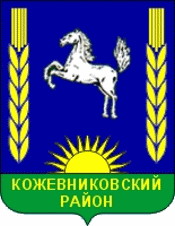 Исполнение  доходной части бюджета Кожевниковского района в 2016 году, тыс. руб. (налоговые и неналоговые)
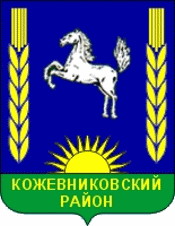 Основные налоговые доходы в 2016 году
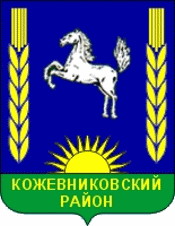 Исполнение доходов от налога на доходы физических лиц
Темп роста поступлений относительно 2015 года составил 112 %
Рост поступлений обусловлен доначислениями по результатам налоговых проверок за 2014-2015 годы
Совокупная сумма задолженности по состоянию на  01 января 2017 г. составила  370 т.р. , на 01 января 2016 г. задолженность  была меньше на 1,6 тыс. руб.
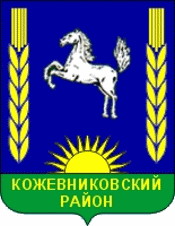 Исполнение доходов от акцизов на нефтепродукты
Темп роста поступлений относительно 2015 года составил 139% по причине роста ставок акцизов
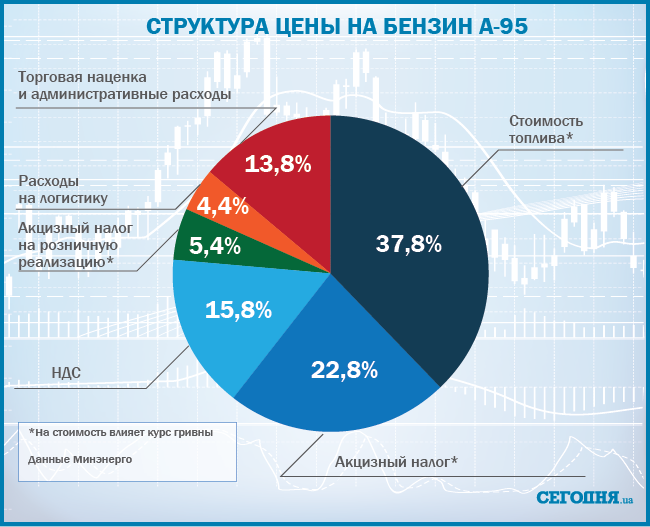 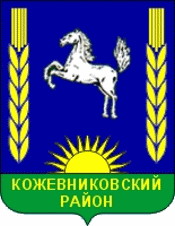 Исполнение доходов от налогов на совокупный доход
Поступления относительно 2015 года составили 98 % по причине общего снижения экономики, что повлекло снижение доходов субъектов малого бизнеса и закрытие индивидуальных предпринимателей
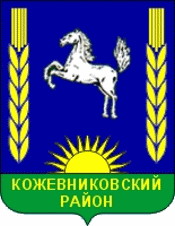 Структура основных неналоговых доходов в 2016 году
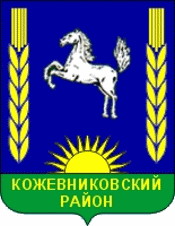 Исполнение неналоговых доходов в 2016 г.
Темп роста поступлений относительно 2015 года составил  120 %
Причины: увеличились доходы от компенсации затрат бюджетов муниципальных районов в связи с принятием решения о возмещении расходов понесенных в связи с окончанием услуг по ведению бухгалтерского учета в общеобразовательных организациях района, финансируемых за счет средств областных субвенций
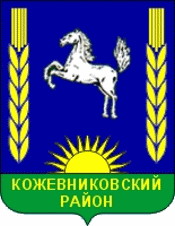 Структура межбюджетных трансфертов из областного бюджета за 2015-2016 гг.
тыс. рублей
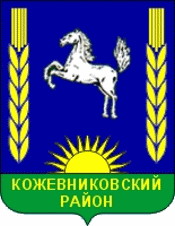 Раздел III:
Cведения об исполнении бюджета по расходам
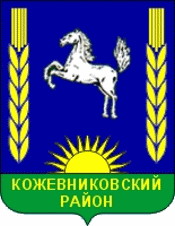 Исполнение по расходам консолидированного бюджета
Исполнение районного бюджета по расходам
 2016 год
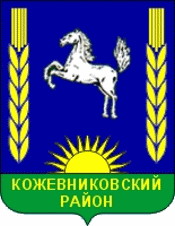 Основные причины невыполнение плана по расходам бюджета:
Оптимизация расходов
Экономия средств по результатам проведения торгов, аукционов в соответствии с ФЗ №44;
Позднее перечисление межбюджетных трансфертов из вышестоящего бюджета
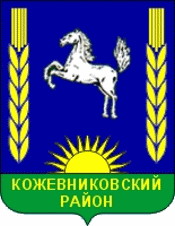 Структура расходов районного бюджета
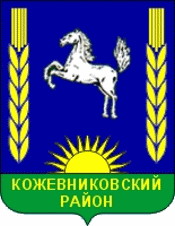 Структура расходов районного бюджета
в 2016 год по отраслям
Образование
370 590
тыс. руб.
42 951
тыс. руб.
Общегосударственные вопросы
39 693
тыс. руб.
Культура
4 911
тыс. руб.
Расходы бюджета в
В 2016 году
Исполнены в сумме 
664 873 тыс. руб., 
или 97% от плана
Физическая культура и спорт
25 459
тыс. руб.
ЖКХ
38 360
тыс. руб.
Социальная политика
112 914
тыс. руб.
Национальная экономика
104
тыс. руб.
28 743
тыс. руб.
Межбюджетные трансферты
1 139
тыс. руб.
Здравоохранение
Национальная оборона
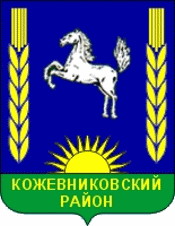 Раздел 0100 «Общегосударственные расходы», тыс.руб.
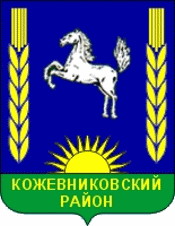 Раздел 0200 «Национальная оборона»
Предоставление субвенций бюджетам сельских поселений для организации первичного учета в связи с отсутствием на их территориях военных комиссариатов
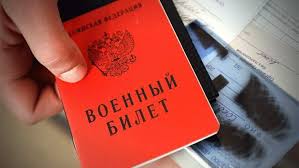 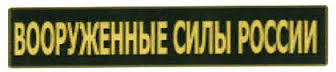 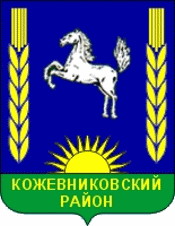 Раздел 0400 «НАЦИОНАЛЬНАЯ ЭКОНОМИКА», 
 112 914   тыс.руб.
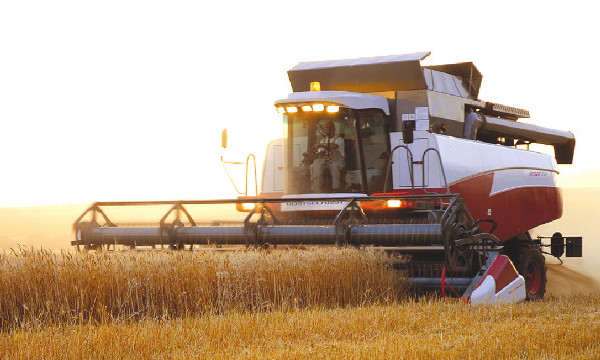 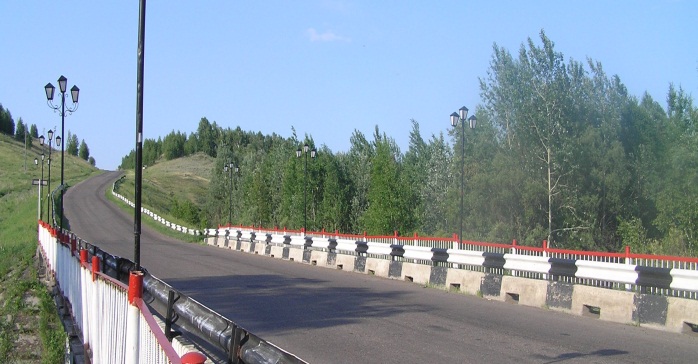 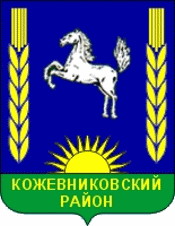 подраздел 0401 «СЕЛЬСКОЕ ХОЗЯЙСТВО», 75 742,2 тыс.руб.
предоставление субсидий на возмещение части процентной ставки по долгосрочным, среднесрочным и краткосрочным кредитам, взятым малыми формами хозяйствования:
* из областного бюджета при плане 89,5 тыс. рублей,  исполнение 74% или 66,2 тыс. рублей
предоставление субсидий на поддержку малых форм хозяйствования, при плане 13 414 тыс.  рублей, исполнение составило 100 %
-  предоставление субсидий на 1 килограмм реализованного и (или) отгруженного на собственную переработку молока:
* из областного бюджета при плане 42 773,1 тыс. рублей, исполнение составило 100%; 
* из федерального бюджета при плане 13 648,3 тыс. рублей, исполнение составило 100%
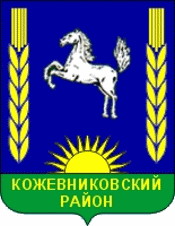 подраздел 0401 «СЕЛЬСКОЕ ХОЗЯЙСТВО», 75 742,2 тыс.руб.
осуществление управленческих функций органами местного самоуправления при плане 4 025,0 тыс. руб., исполнение 100%
МБТ на премирование победителей  областного конкурса  в АПК ТО при плане 100,0 тыс. рублей, исполнение составило 100,0 тыс. рублей или 100,0 %, из них безвозмездные перечисления в бюджет Уртамского сельского поселения – 100,0 тыс. рублей
-  предоставление субсидий на 1 килограмм реализованного и (или) отгруженного на собственную переработку молока:
* из областного бюджета при плане 42 773,1 тыс. рублей, исполнение составило 100%; 
* из федерального бюджета при плане 13 648,3 тыс. рублей, 100%
на проведение Всероссийской сельскохозяйственной переписи в 2016 году при плане  808,8 тыс. рублей, исполнение составило 374,0 тыс. рублей или 46,2 %
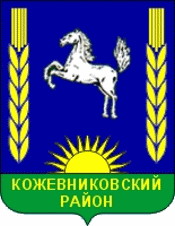 Исполнение бюджета по расходам
Раздел 0500 «Жилищно-коммунальное хозяйство»
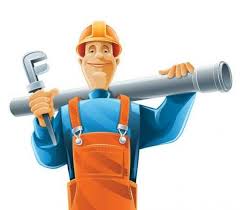 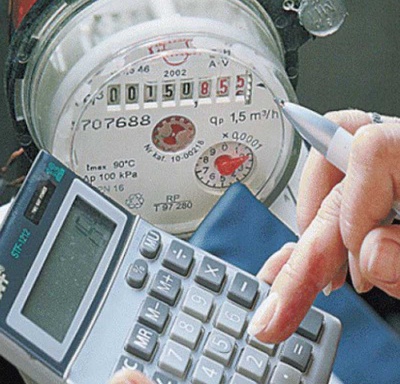 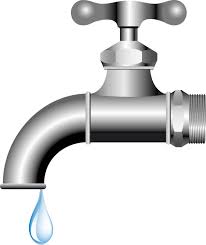 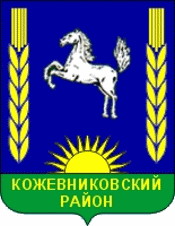 Муниципальный дорожный фонд
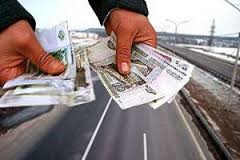 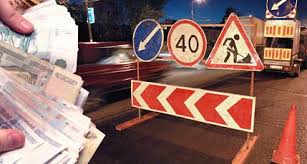 Муниципальный дорожный фонд за 2016 год составил 
35 097 т. руб. исполнение
 35 003 тыс. руб., 100 %,
Доходы фонда
Расходы фонда
Акцизы на автомобильный бензин, прямогонный бензин, дизельное топливо, моторные масла для дизельных и (или карбюраторных двигателей, производимые на территории Российской Федерации)
Предоставление межбюджетных трансфертов бюджетам поселений на ремонт автомобильных дорог
Доходы бюджета, получаемые в виде арендной платы за земельные участки
Содержание и ремонт автомобильных дорог общего пользования местного значения и искусственных сооружений на них
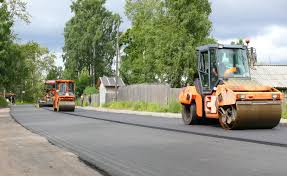 Межбюджетные трансферты из бюджетов бюджетной системы Российской Федерации на финансовое обеспечение дорожной деятельности в отношении автомобильных дорог общего пользования
Дорожный фонд муниципального образования «Кожевниковский район» 
в 2015-2016 годах, тыс. рублей
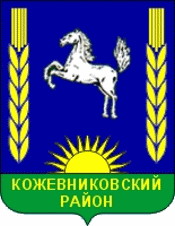 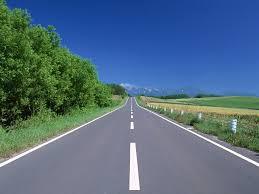 Расходы на образование
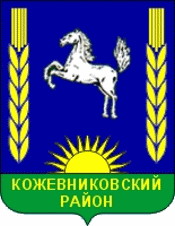 Оказание услуг в сфере образования осуществляют
32  муниципальных образовательных организаций
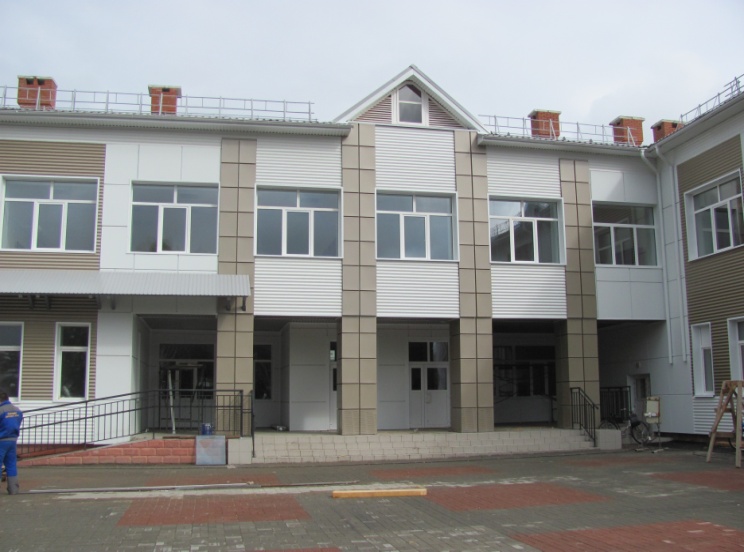 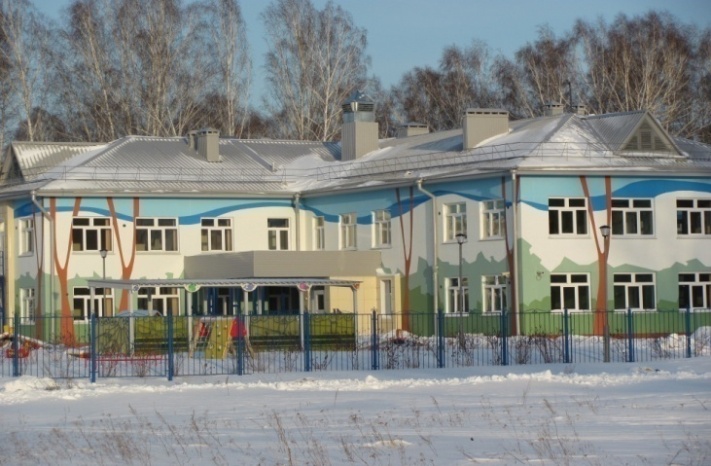 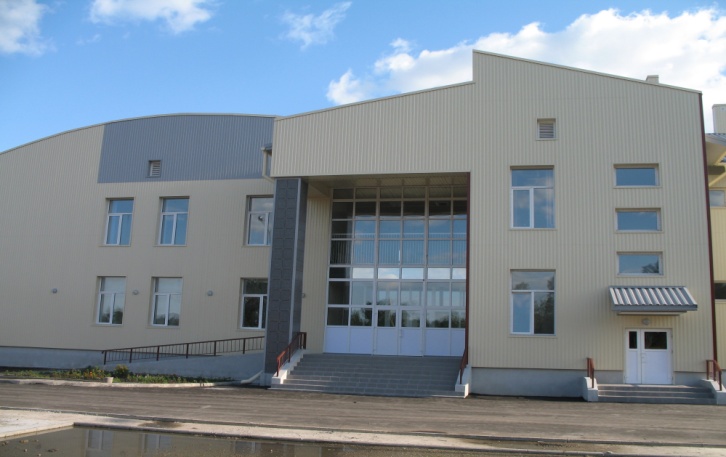 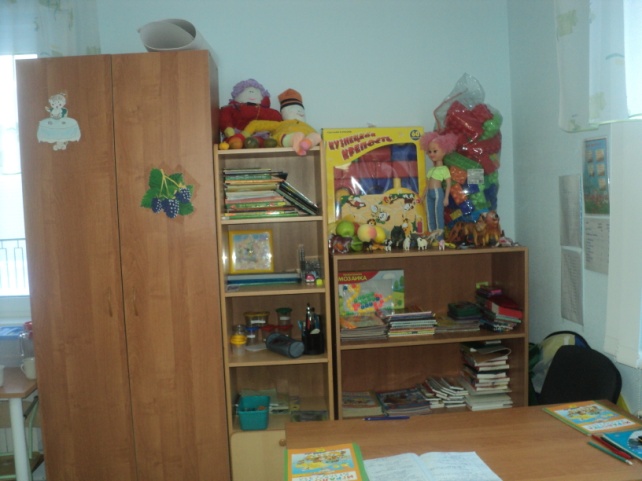 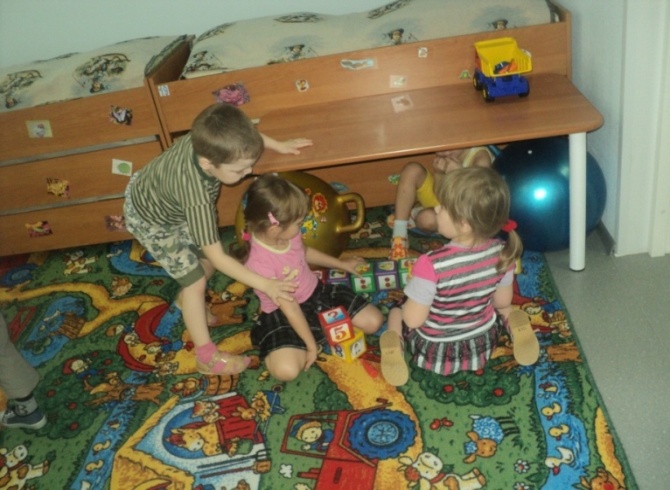 ОБЪЕМ РАСХОДОВ в сфере ОБРАЗОВАНИЯ
в расчете НА ОДНОГО ЖИТЕЛЯ  
составил  18,209 тыс.руб. 
17,608  тыс.руб. /год
Расходы на образование
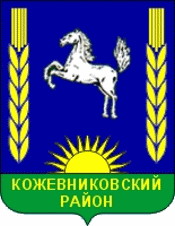 Средняя заработная плата в месяц отдельных категорий работников
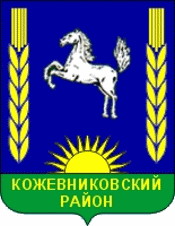 Педагогические работники образовательных организаций общего образования
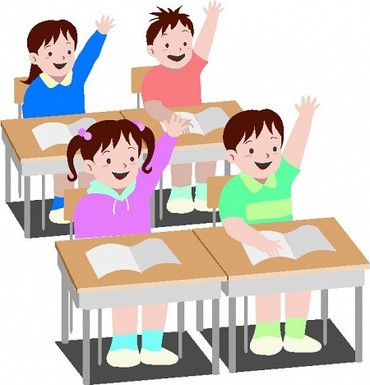 2015 год
25 610 рублей
2016 год
26 239 рублей
Педагогические работники дошкольных образовательных организаций
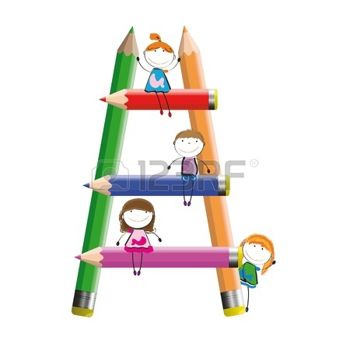 2016 год
 21 991 рублей
2015 год
21 646 рублей
Педагогические работники организаций дополнительного образования детей (по отрасли образование)
2015 год
19 413 рублей
2016 год
24 675 рублей
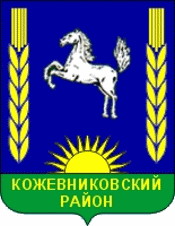 Расходы бюджета муниципального образования
 «Кожевниковский район» на  культуру за 2016 год составили 
39 693 тысяч рублей, или 99,9 % от плана на год
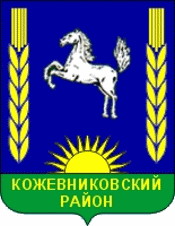 Средняя заработная плата в месяц отдельных категорий работников
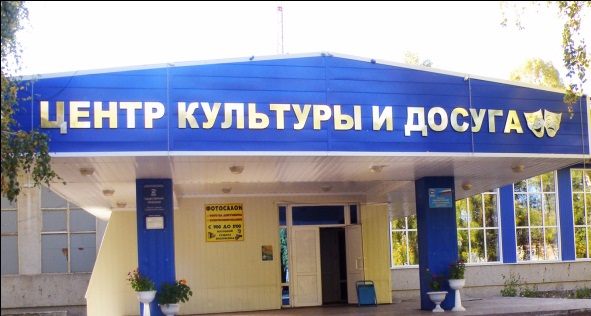 Работники культуры
2015год
18 558 рублей
2016 год
19 563 рублей
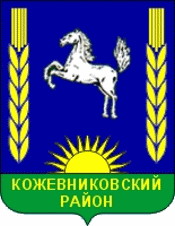 Раздел 900 «Здравоохранение»
Расходы в рамках МП «Поддержка специалистов в системе здравоохранения Кожевниковского района» на создание условий для проживания специалистов системы здравоохранения. Возмещены расходы за найм жилья  четырем специалистам здравоохранения в сумме 104,1 тыс. рублей, или 100 %.
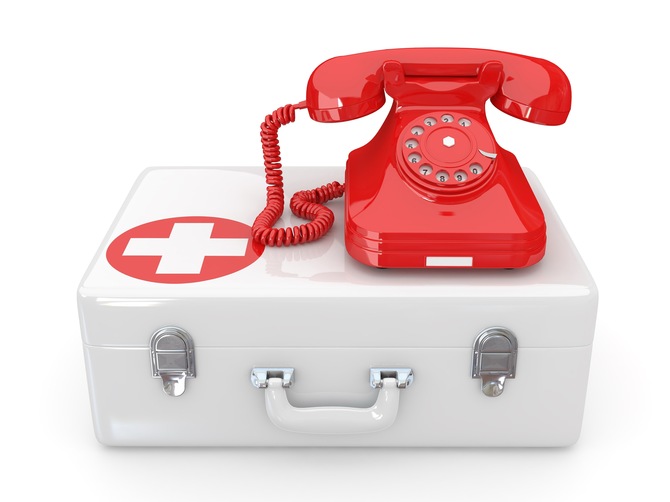 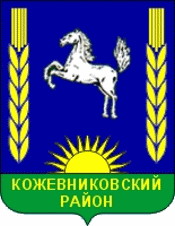 Расходы на социальную политику
Основные направления расходов в области
социальной политики
Социальное обеспечение
9 272 тыс. руб.
(2015 г.-7 951,5  тыс. руб.)
Охрана семьи и детства
29 088 тыс. руб.(в 2015 г.- 43 219,4 тыс. руб.)
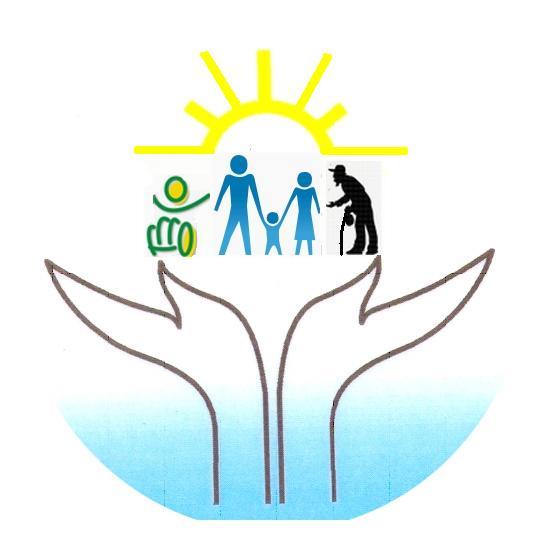 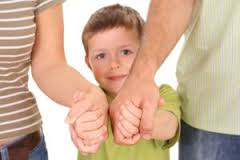 Расходы бюджета муниципального образования Кожевниковский район 
на социальную политику в 2016 году исполнены в сумме 
38 360 тысяч рублей.
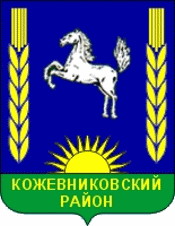 Раздел 1100 «Физическая культура и спорт»
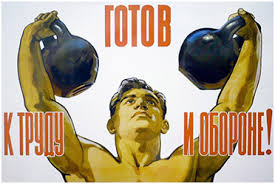 Подраздел 1101 «Физическая культура» 2016 год, при плановых ассигнованиях  в сумме 5 095,0 тыс. рублей, расходы составили 4 855,0 тыс. рублей (95,3%). Исполнение средств приходится на МАУ КР "СОЦ "Колос" и фактическое исполнение в автономном учреждении составило 4 827,5 тыс. рублей или 99,4%.
Подраздел 1103 «Спорт высших достижений» состоит из субсидии автономному учреждению в сумме 56,0 тыс. рублей. Субсидия перечислена Муниципальному автономному учреждению Кожевниковского района "Спортивно - оздоровительный центр "Колос" в полном объеме.  Фактическое исполнение в автономном учреждении составляет 100%.
Реализация муниципальных программ в 2016 году
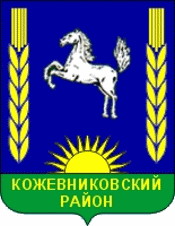 Реализация муниципальных программ в 2016 году
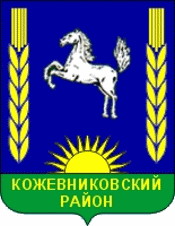 Реализация муниципальных программ в 2016 году
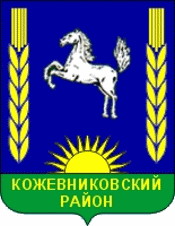 Реализация муниципальных программ в 2016 году
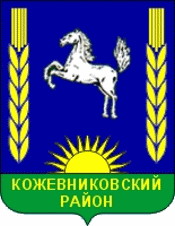 Реализация муниципальных программ в 2016 году
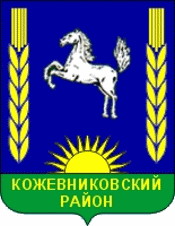 Реализация муниципальных программ в 2016 году
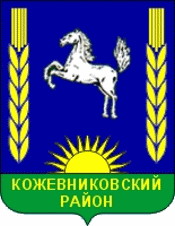 Реализация муниципальных программ в 2016 году
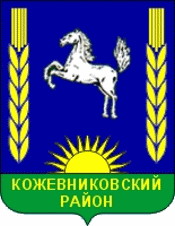 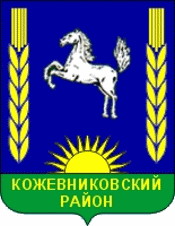 Реализация муниципальных программ в 2016 году
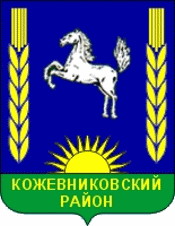 Реализация муниципальных программ в 2016 году
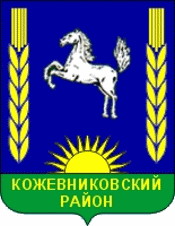 Реализация муниципальных программ в 2016 году
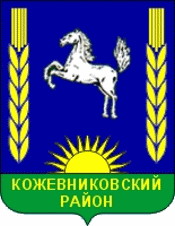 Реализация муниципальных программ в 2016 году
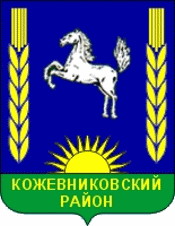 Реализация муниципальных программ в 2016 году
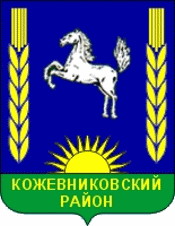 Реализация муниципальных программ в 2016 году
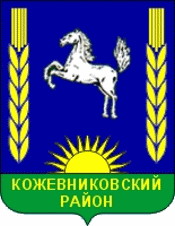 Реализация муниципальных программ в 2016 году
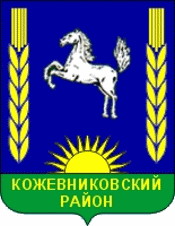 Реализация муниципальных программ в 2016 году
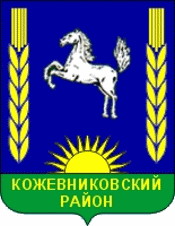 Реализация муниципальных программ в 2016 году
Реализация муниципальных программ в 2016 году
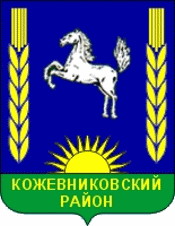 Реализация муниципальных программ в 2016 году
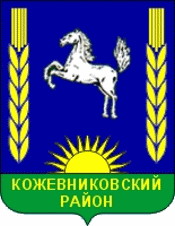 Реализация муниципальных программ в 2016 году
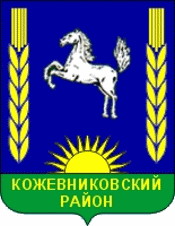 Реализация муниципальных программ в 2016 году
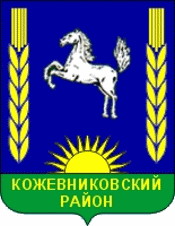 Реализация муниципальных программ в 2016 году
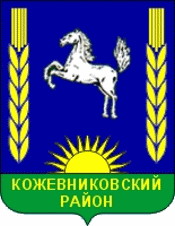 Реализация муниципальных программ в 2016 году
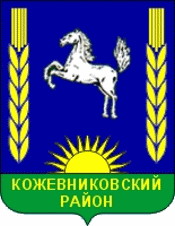 Реализация муниципальных программ в 2016 году
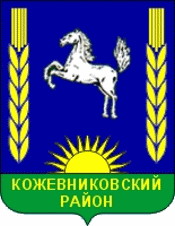 Реализация муниципальных программ в 2016 году
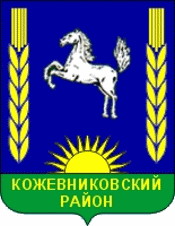 Реализация муниципальных программ в 2016 году
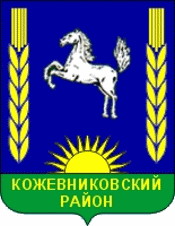 Реализация муниципальных программ в 2016 году
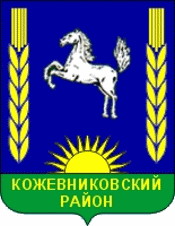 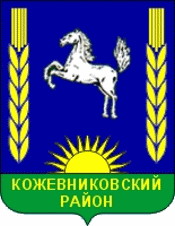 Межбюджетные трансферты бюджетам поселений
Из бюджета муниципального района  бюджетам сельских 
поселений могут предоставляться межбюджетные 
трансферты в форме: 
Дотаций  (без целевого назначения) и  
 Иных межбюджетных трансфертов 
(на конкретные цели)
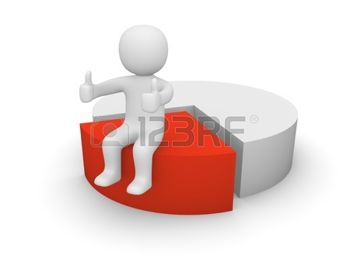 ОБЪЕМ РАСХОДОВ на предоставление межбюджетных трансфертов
в 2016 году составил
за счет средств МБ 4 602 тыс. руб. 
за счет средств ОБ – 23 124 тыс. руб.
Расходы местного бюджета на предоставление межбюджетных трансфертов бюджетам поселений за 2016 год составили 28 742,6тысяч рублей.
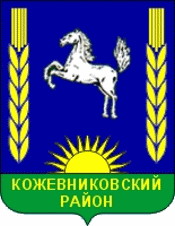 Уважаемые жители Кожевниковского района!
С решением Думы Кожевниковского  района «Об исполнении бюджета Кожевниковского района за 2016 год», можно ознакомится на официальном сайте Администрации Кожевниковского района www.kogtomskinvest.ru в разделе Администрация района - Финансы – Бюджет для граждан.
 
«Бюджет для граждан» подготовлен Управлением финансов Администрации Кожевниковского района с.Кожевниково, ул. Гагарина,17
График работы  Управления финансов:
С понедельника  по пятницу - с 9-00 до 17-00;
суббота, воскресенье - выходные дни.
Обеденный перерыв - с 13-00 до 14-00.
Контактная информация:
E-mail: kojevnik@findep.org
тел. 8(38244) 2-12-16 Ольга Леонидовна Вильт начальник Управления финансов
тел. 8(38244) 2- 13-45 Елена Николаевна Михайлова начальник бюджетного отдела
тел. 8(38244) 2-21-69    Екатерина Витальевна Негонова главный специалист по доходам консолидированного бюджета